Likvorski biomarkeri u dijagnostici Alzheimerove bolesti
Poslijediplomski tečaj: Alzheimerova bolest u  u kliničkoj praksi
(voditelji: doc. dr. sc. Nataša Klepac i prof. dr. sc. Fran Borovečki)

23. veljače 2018.
CEPAMET, Šalata 4, Zagreb
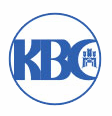 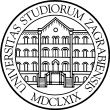 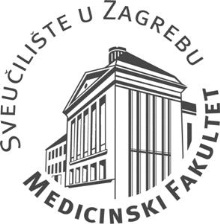 Prof. dr. sc. Goran Šimić, dr. med.
Redoviti profesor neuroznanosti i anatomije

Zavod za neuroznanost
Hrvatski institut za istraživanje mozga, Šalata 12
Medicinski fakultet Sveučilišta u Zagrebu
ZAGREB 10000, REPUBLIKA HRVATSKA
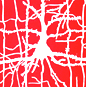 Hrvatska zaklada za znanost
Projekt IP-2014-09-9730 (2015-2019)
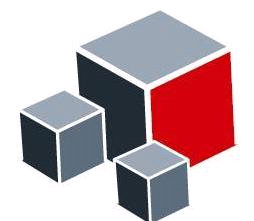 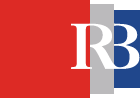 Croatian Science Foundation
Rano otkrivanje uzroka demencije
Smisao ranog otkrivanja uzroka demencije jest u tome da se bolest zaustavi u što ranijem stadiju tj. prije nastupa nepopravljivih oštećenja mozga i posljedičnog gubitka mentalnih sposobnosti. Najprije treba isključiti reverzibilne uzroke demencije!

Najvažnija strategija za ostvarenje tog cilja je iznalaženje bioloških biljega (biomarkera) kojima bi se što ranije i pouzdanije otkrilo patološki proces, po mogućnosti i prije nastupa kliničkih simptoma i znakova bolesti (pretklinički/prodromalni stadij).

Da bi se neki biomarker odobrio za uporabu u kliničkoj praksi najprije mora proći postupak validacije kroz veći broj multicentričnih istraživanja na velikom broju ispitanika.
Reverzibilni uzroci demencije
Reverzibilni uzroci demencije
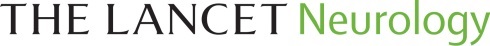 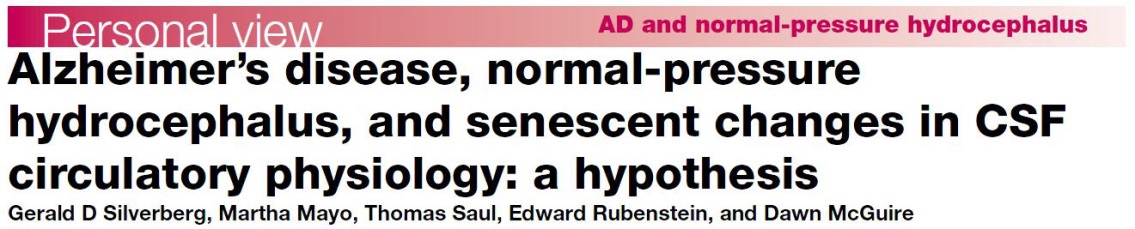 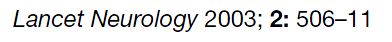 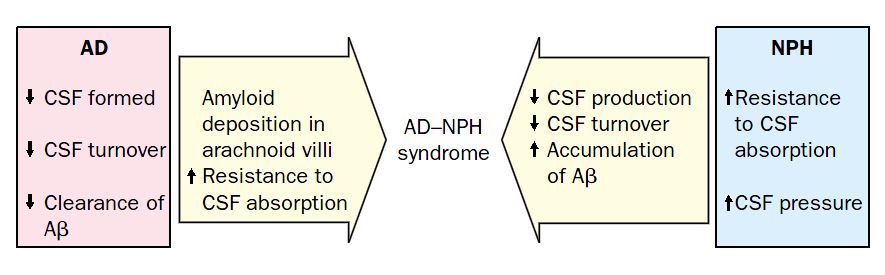 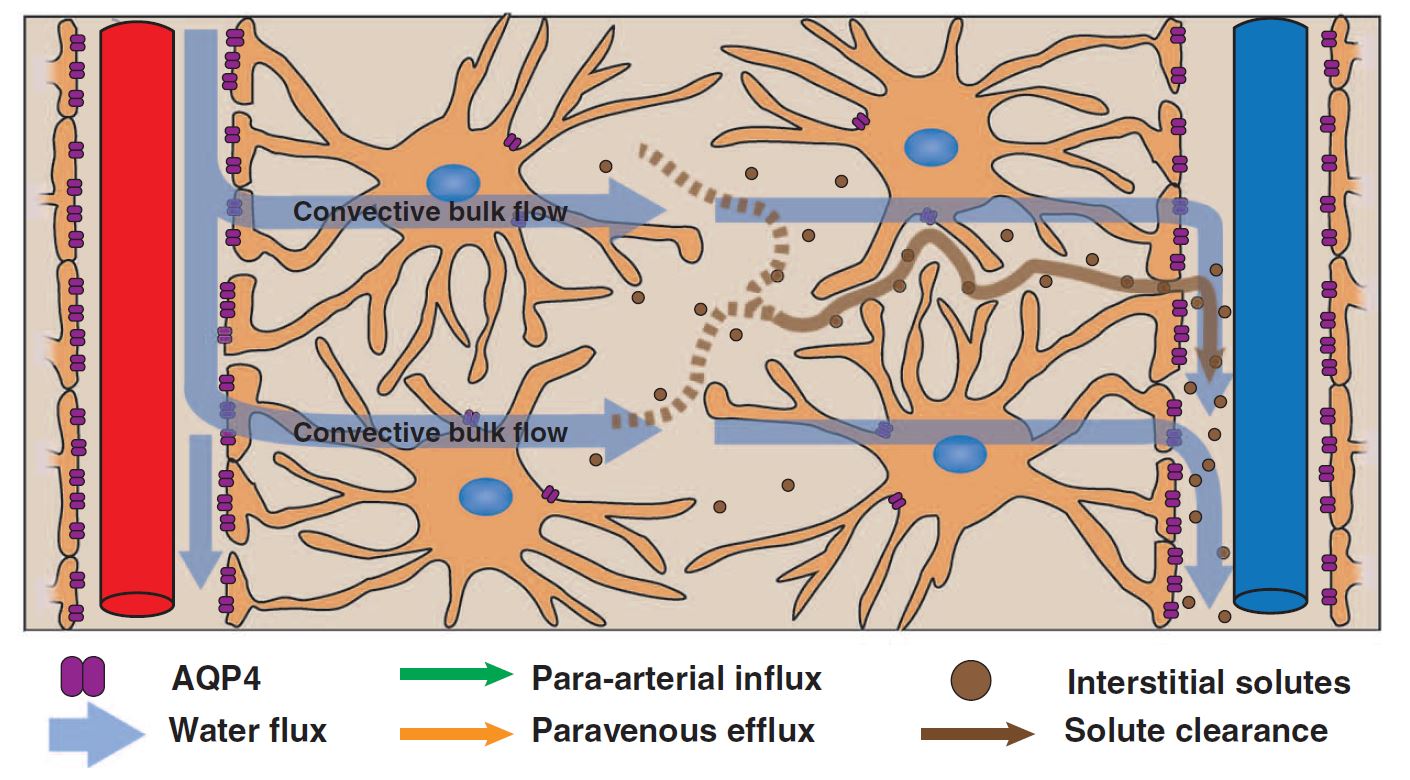 iNPH
AD
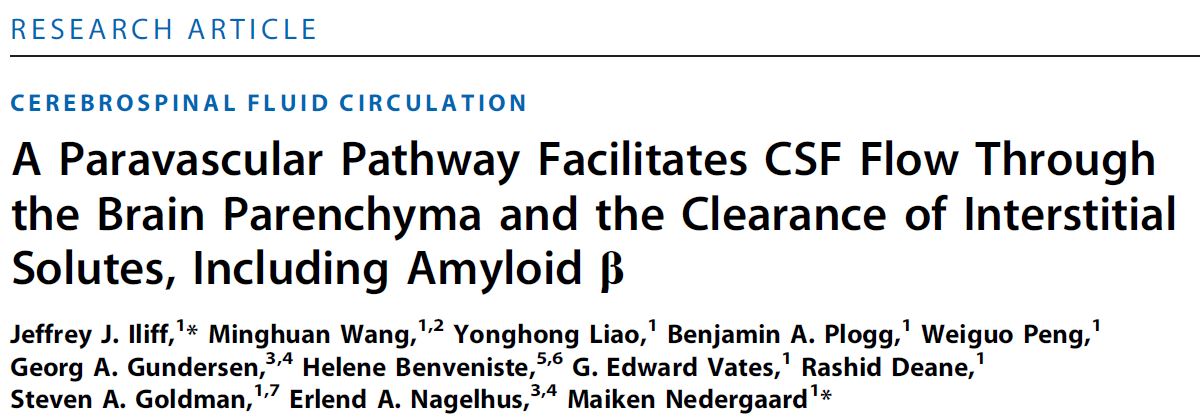 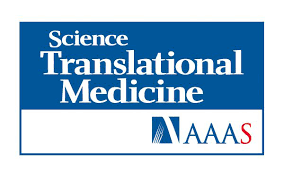 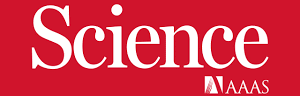 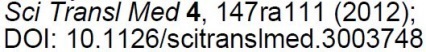 Immediately after intracisternal injection, CSF tracer moved along the along (outside) of cerebral surface penetrating arterioles, but not venules. The small–molecular weight tracer (TR-d3, dark blue) moved readily into the interstitium, whereas the large–molecular weight tracer (FITC-d2000, green) was confined to the paravascular space.
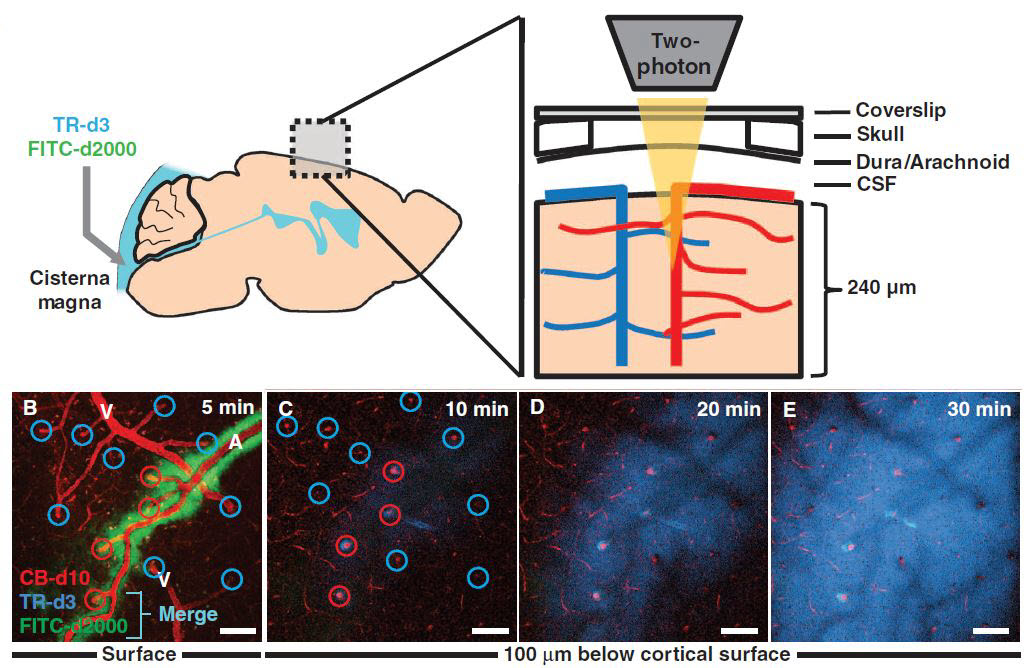 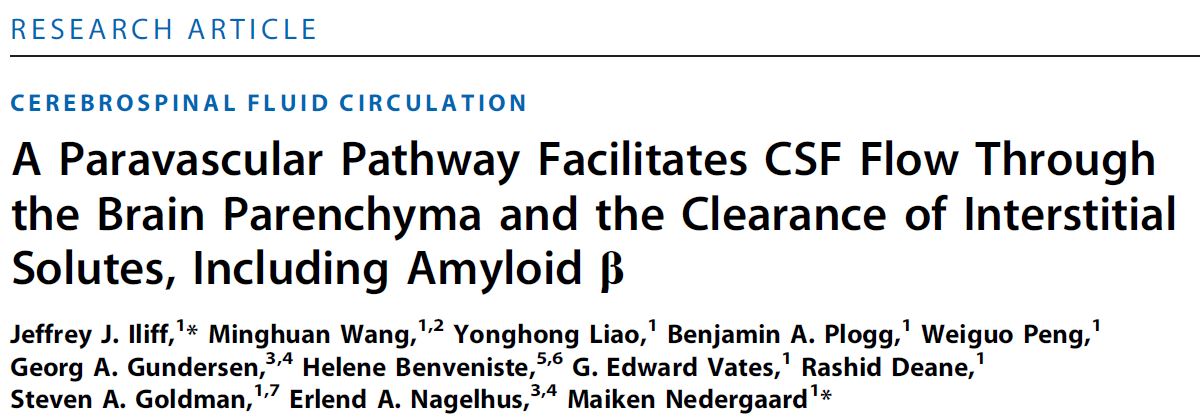 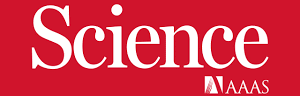 As opposed to ventricular infusion (where there was absence of tracer in tissue remote from the periventricular space), intracisternal injection of tracer depended on its size: after 30 min the smallest A594 occupied the greatest proportion of brain tissue, TR-d3 exhibited an intermediate distribution, whereas large FITC-d2000 was highly restricted.
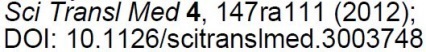 Distribution of intracisternally injected tracers, quantified as a percentage of total brain volume
Ventricular infusion
Intracisternal injection
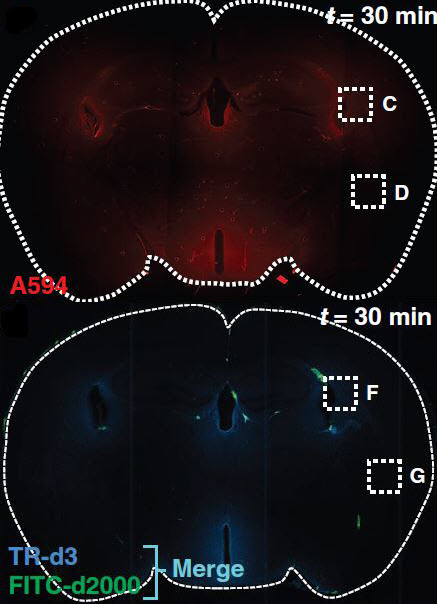 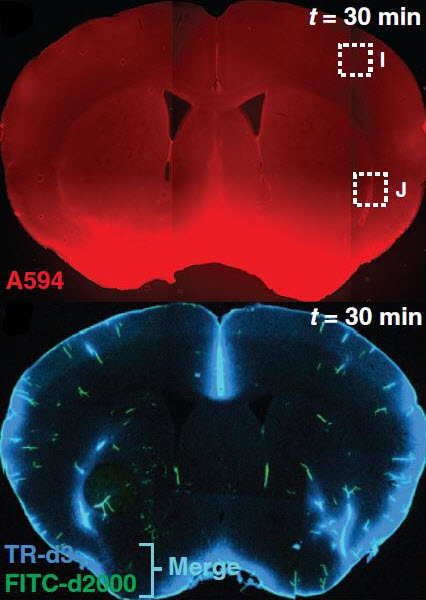 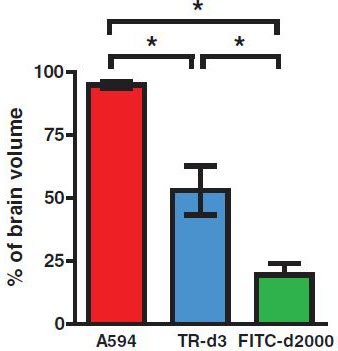 absence of tracer in tissue remote from the periventricular space
759  
 Da
3 kDa
absence of tracer in tissue remote from the periventricular space
2,000   
  kDa
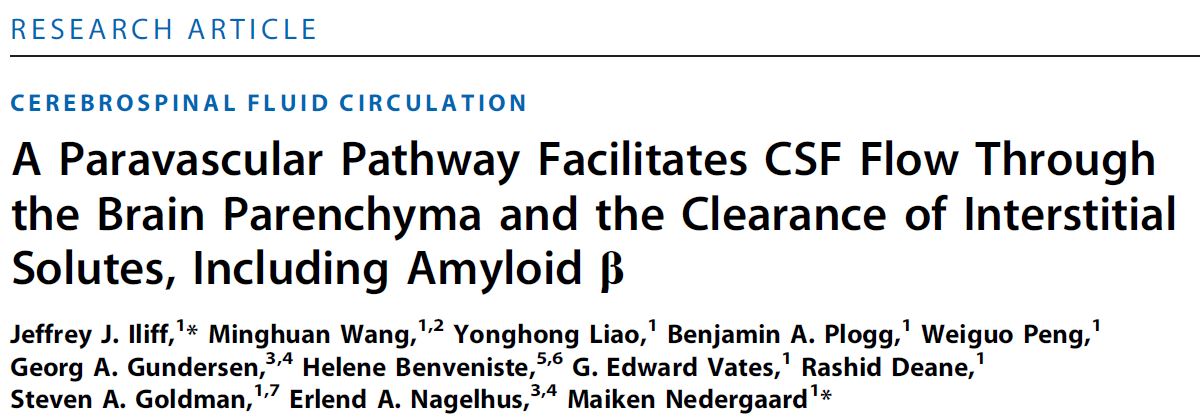 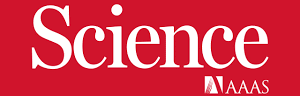 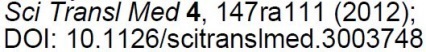 Glymphatic system
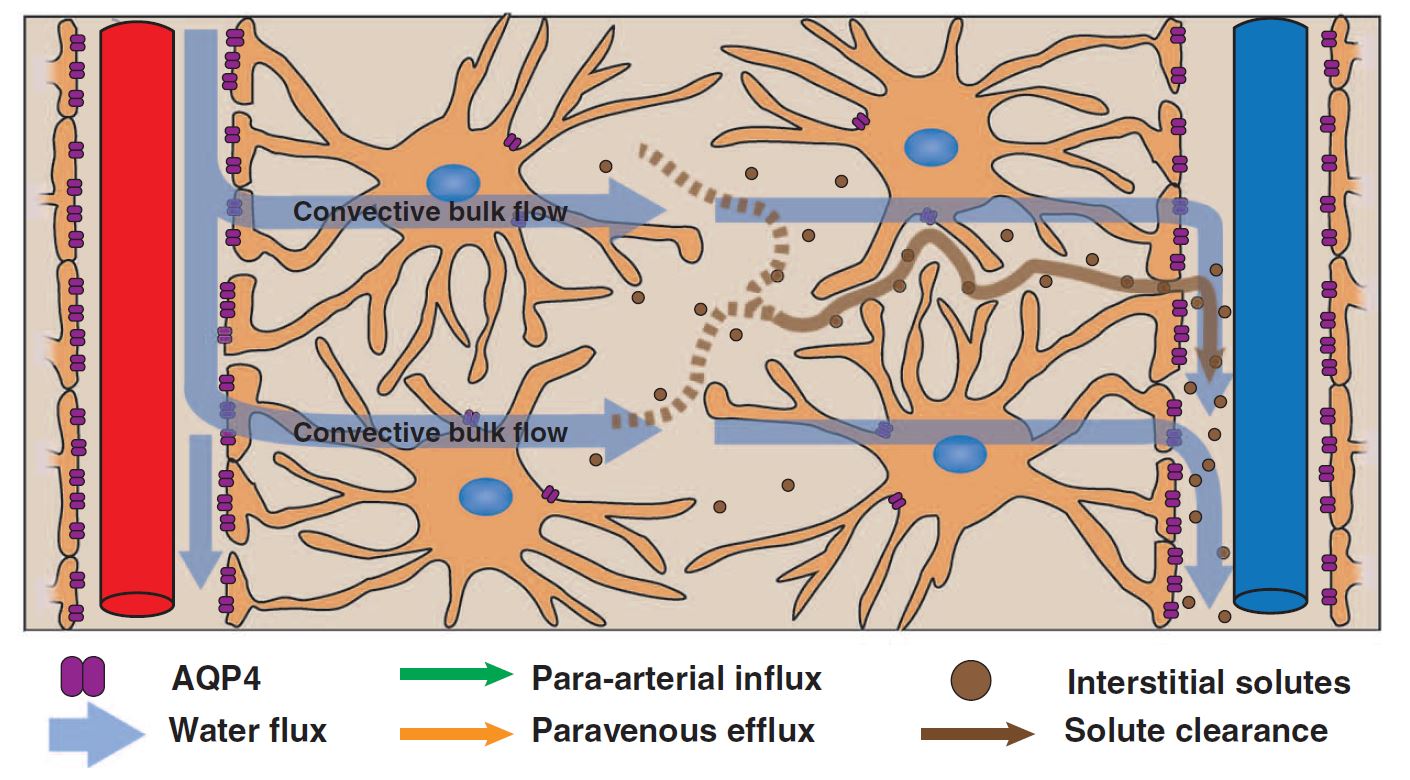 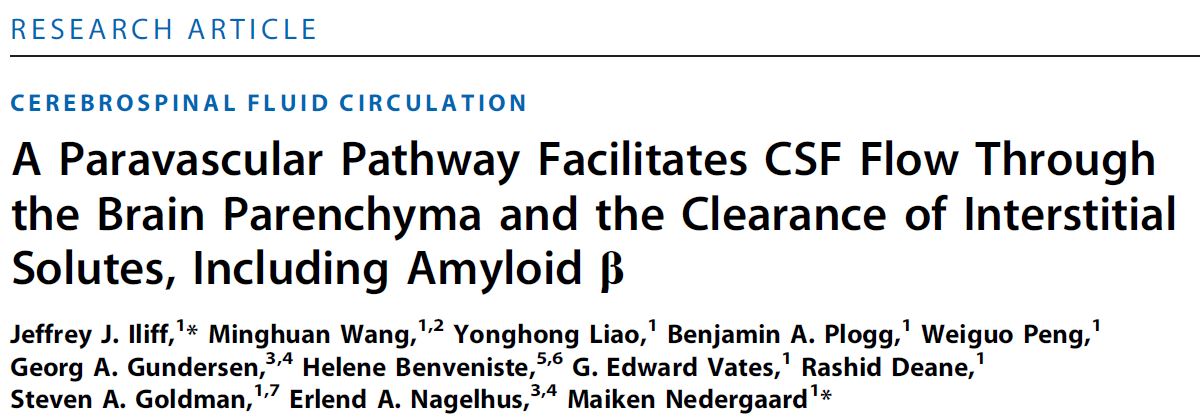 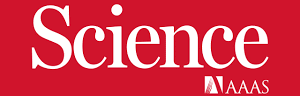 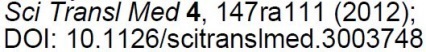 Maiken Nedergaard coined the term „glymphatic system” in recognition of its dependence upon Glial cells and the similarity of its functions to those of the peripheral LYMPHATIC system.
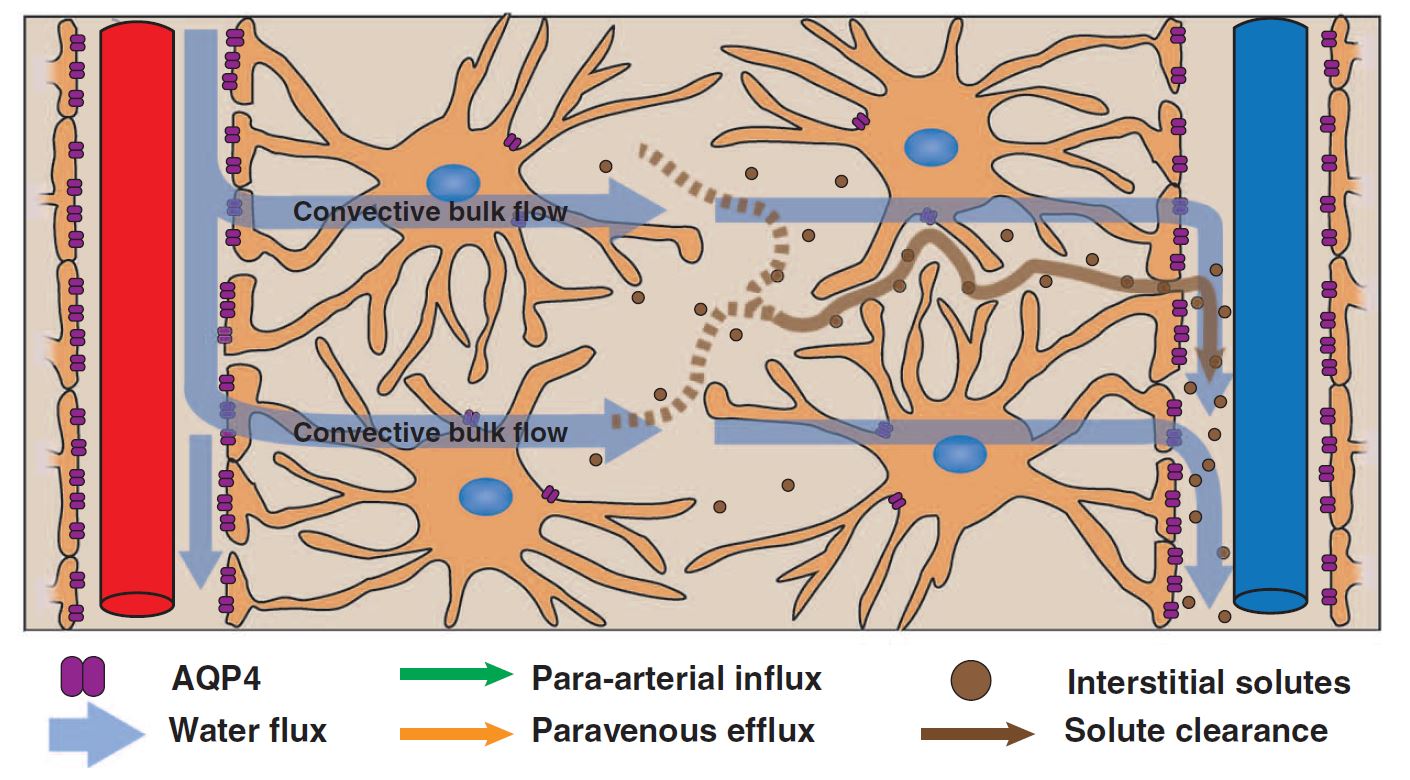 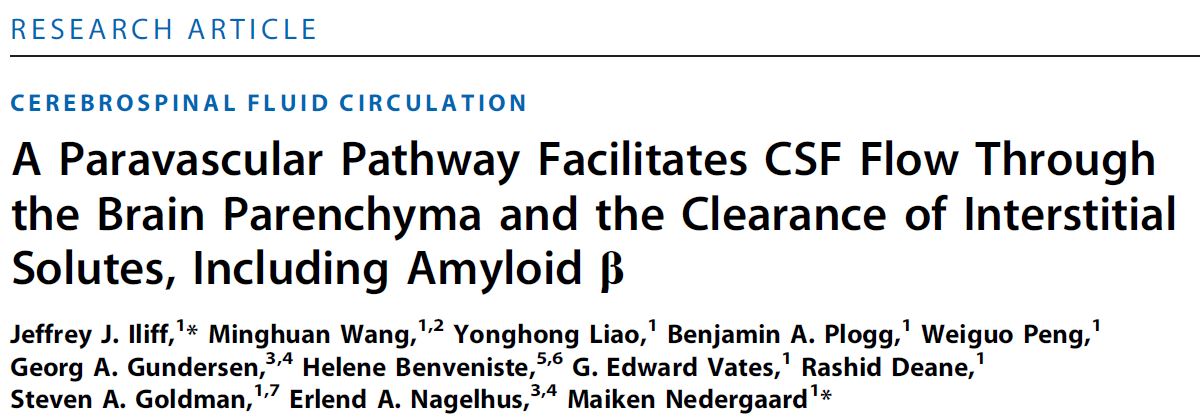 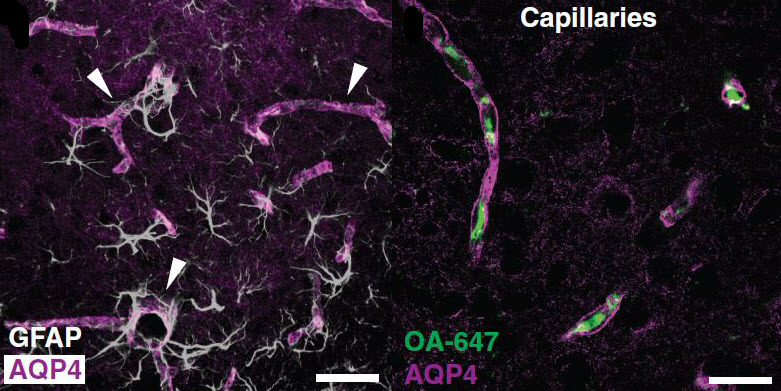 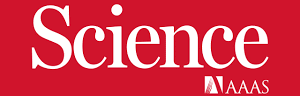 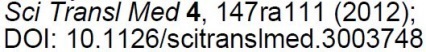 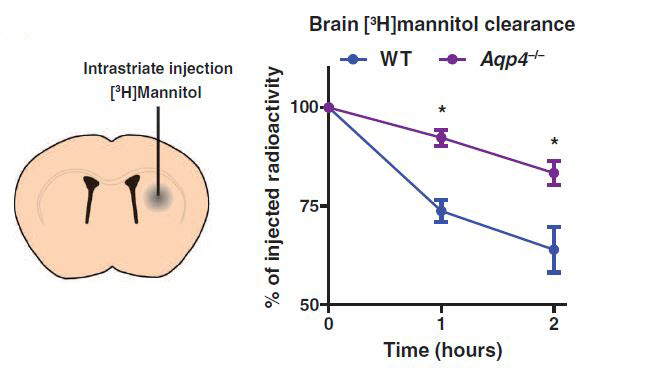 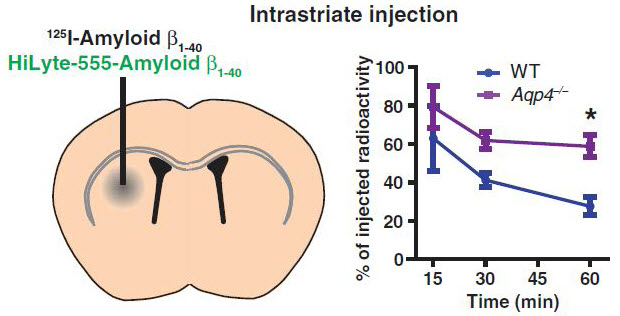 To evaluate the role of glymphatic system in the clearance of interstitial solutes, the elimination of intrastriate 3H-mannitol (182 Da) from the brain was measured in WT and Aqp4-null mice. Over the first 2 h after injection, the clearance of intrastriate 3H-mannitol from Aqp4-null mouse brains was significantly reduced compared to WT.
The same experiment was repeated with intrastriate injection of 125I-amyloid 1–40 injection, and the whole-brain radiation was measured. After 60 min in WT animals 125I-amyloid 1–40 was cleared significantly more rapidly than in Aqp4-null mice.
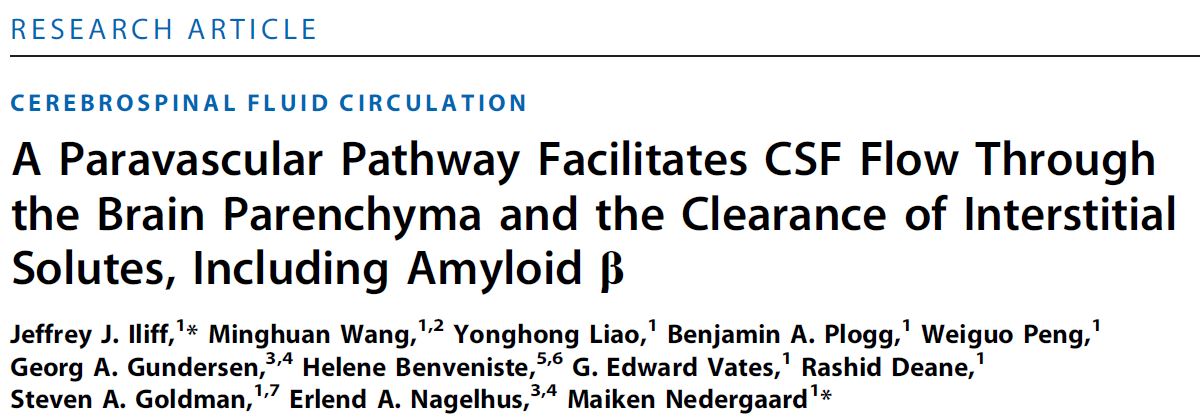 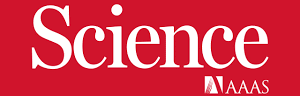 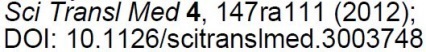 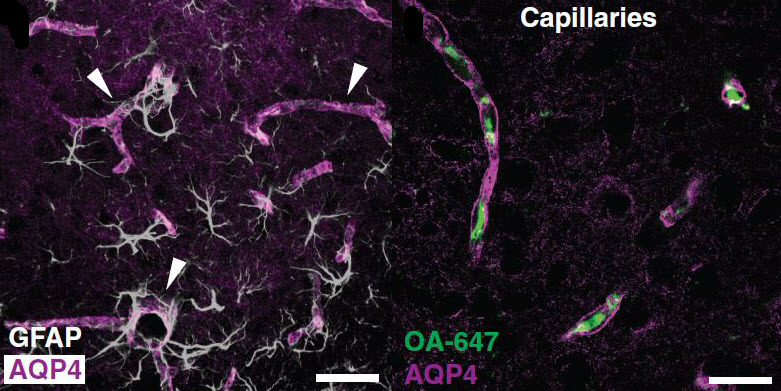 Movement of interstitial tracer was abolished in Aqp4-null mice.
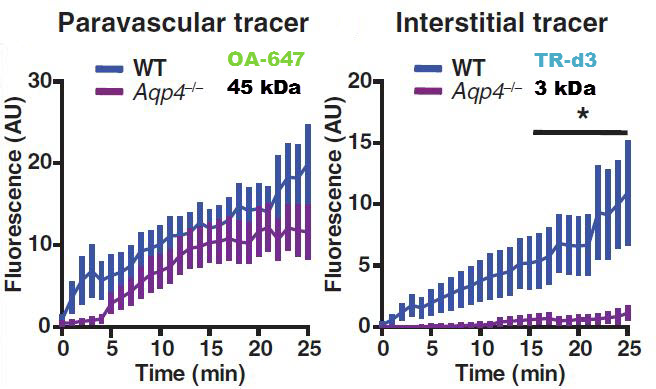 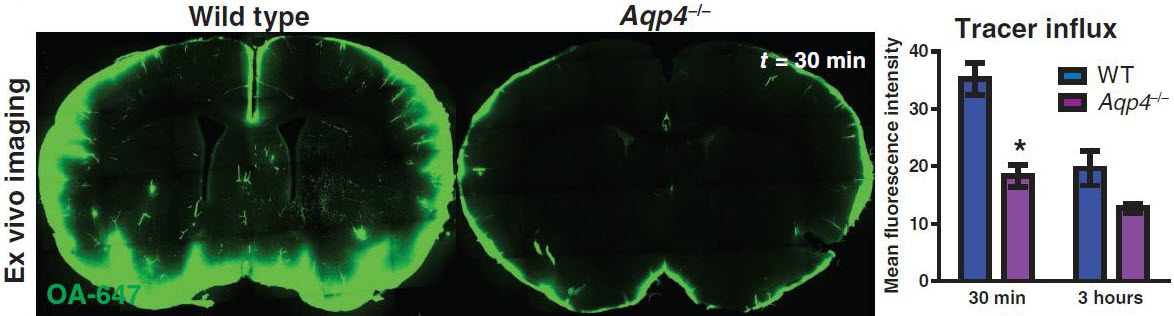 45 kDa, intracisternal injection
To evaluate whether soluble amyloid  within the CSF could recycle through the brain parenchyma, 125I-amyloid 1–40 was injected intracisternally: compared to WT controls,
125I-amyloid 1–40 influx was significantly reduced in Aqp4-null mice.
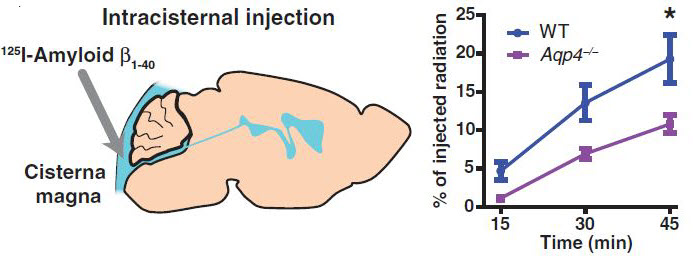 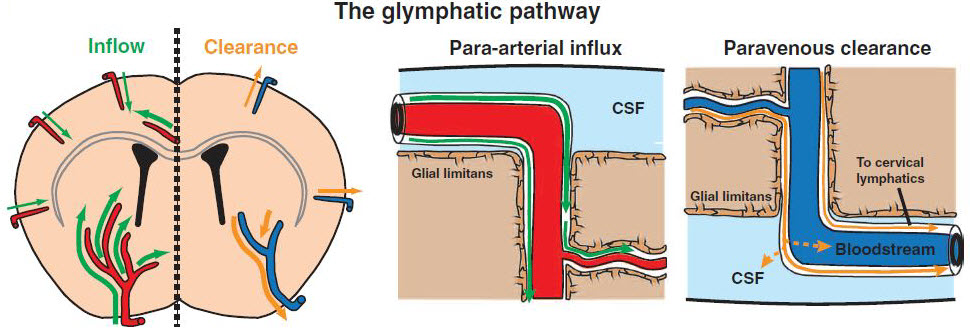 ISF is cleared from the brain along paravenous routes.
CSF enters the brain along para-arterial routes, whereas
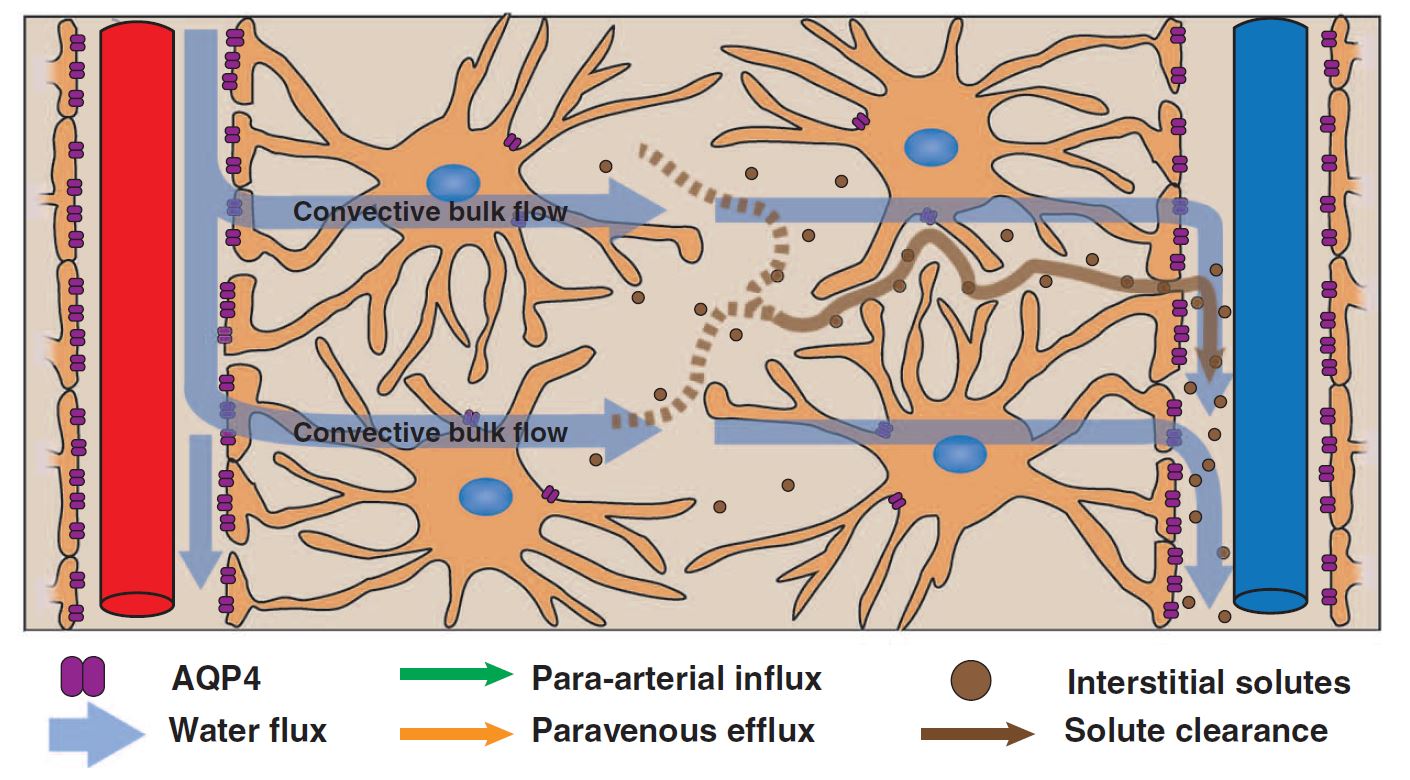 iNPH
AD
Some potential directionsfor future therapies of AD
iNPH is practically reversible as about 81% of patients significantly improve after neurosurgical enhancement of the drainage of CSF from the lateral ventricles into the peritoneal cavity by shunt surgery, thus increasing the efficiency of glymphatic paravenous efflux (Luikku et al., Acta Neurochir. 2016; 158: 2311-2319)
- To increase glymphatic system efficiency by local application of scanning ultrasound (SUS)
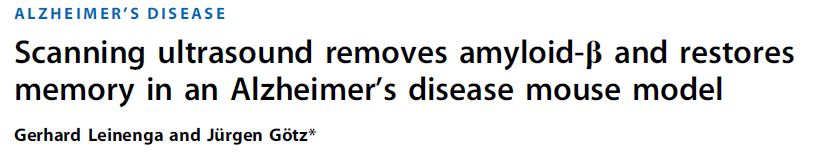 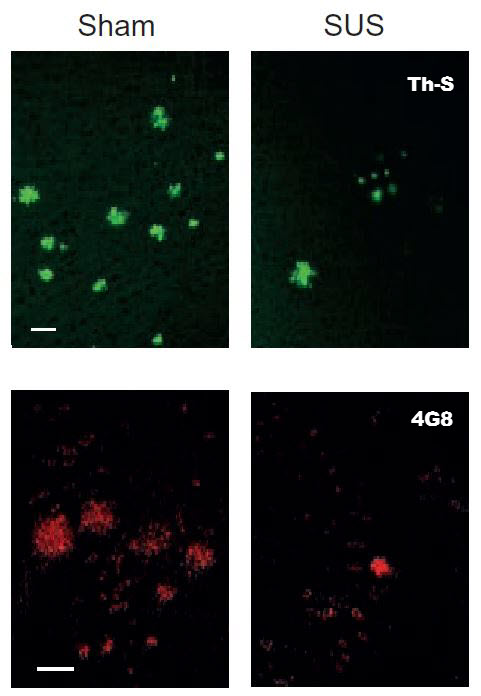 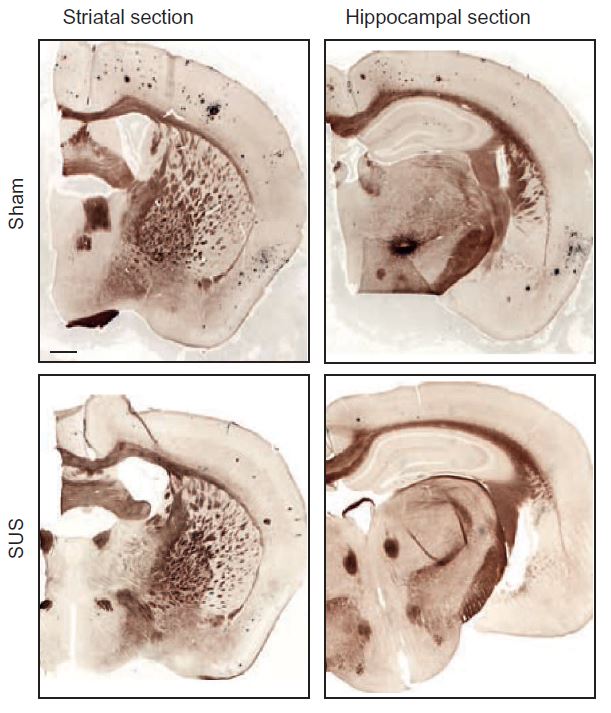 Sci. Transl. Med. 2015; 278: 1-12.
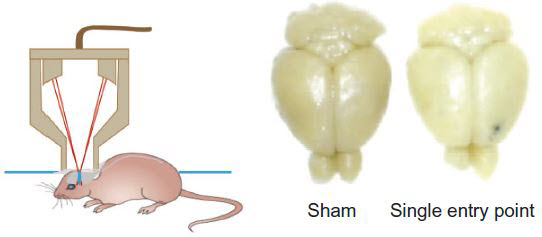 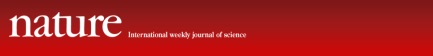 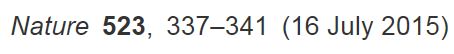 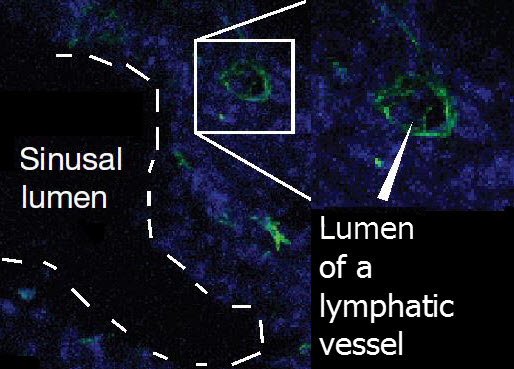 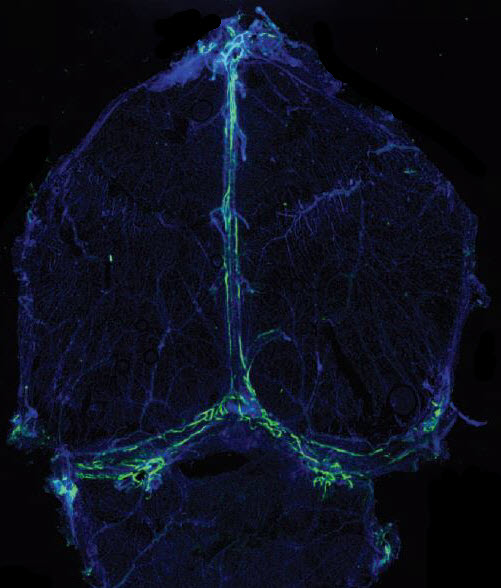 Up until 2015, it has been thought that one of the characteristics of the central nervous system is the lack of a classical lymphatic drainage system.

Using monoclonal antibiodies against  LYVE-1 (lymphatic vessel endothelial hyaluronan receptor 1), a cell surface receptor on lymphatic endothelial cells that is used as a lymphatic endothelial cell marker, a group of Jonathan Kipnis et al. (Charlottesville, Virginia) described functional lympathic vessels lining the dural sinuses in the mouse brain.
Superior
sagittal
sinus
Cerebral cortex
Transverse
sinus
Cerebellum
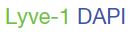 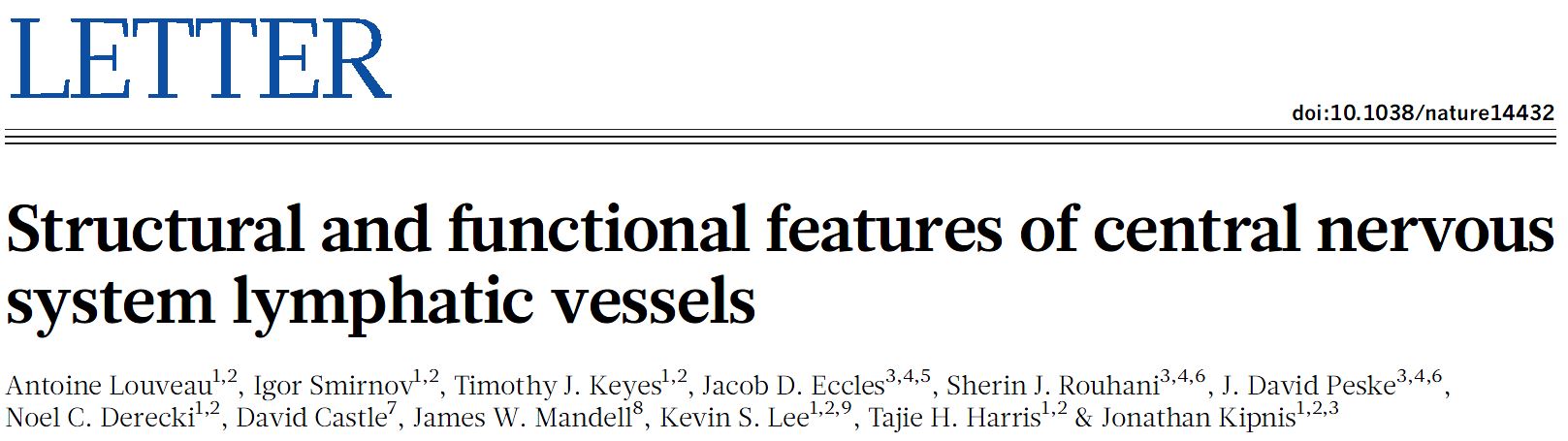 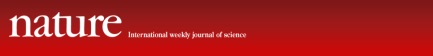 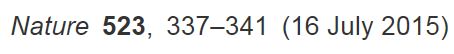 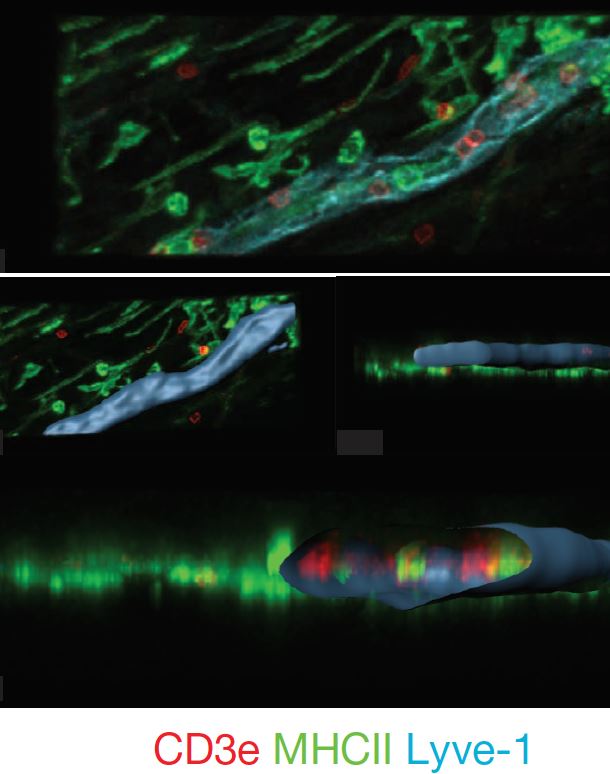 They further showed that these lymphatic vessels are able to carry both fluid and T lymphocytes and dendritic cells from the cerebrospinal fluid, and are draining into the deep cervical lymph nodes (30 min after icv injection, Evans blue appeared in meningeal lymphatic vessels, and had drained into the deep cervical lymph nodes).
Evans blue-filled vessels
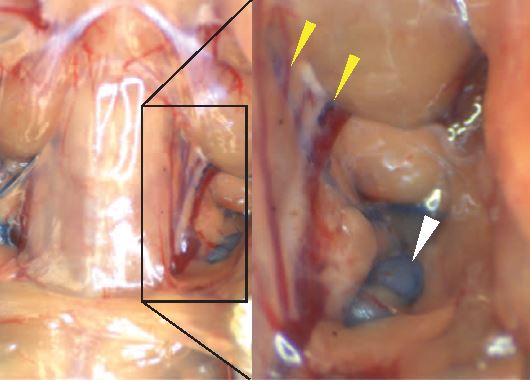 Lymph node
Artefact?
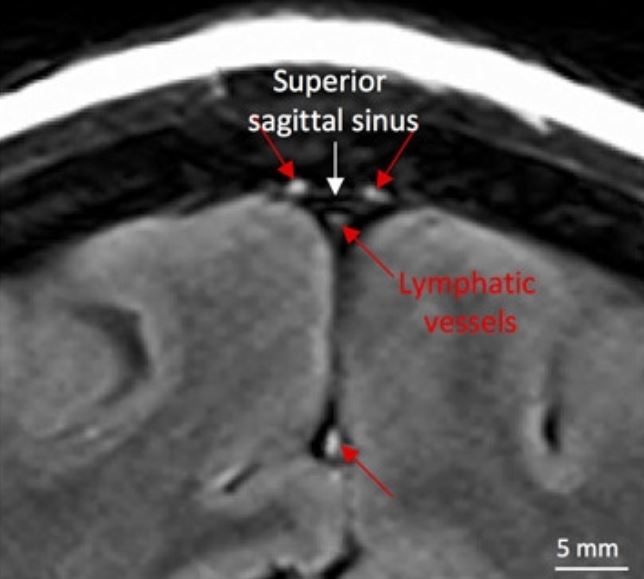 Absinta M, Ha SK, Nair G, Sati P, Luciano NJ, Palisoc M, Louveau A, Zaghloul KA, Pittaluga S, Kipnis J, Reich DS. Human and nonhuman primate meninges harbor lympatic vessels that can be visualized noninvasively by MRI. Elife. 2017 Oct 3;6
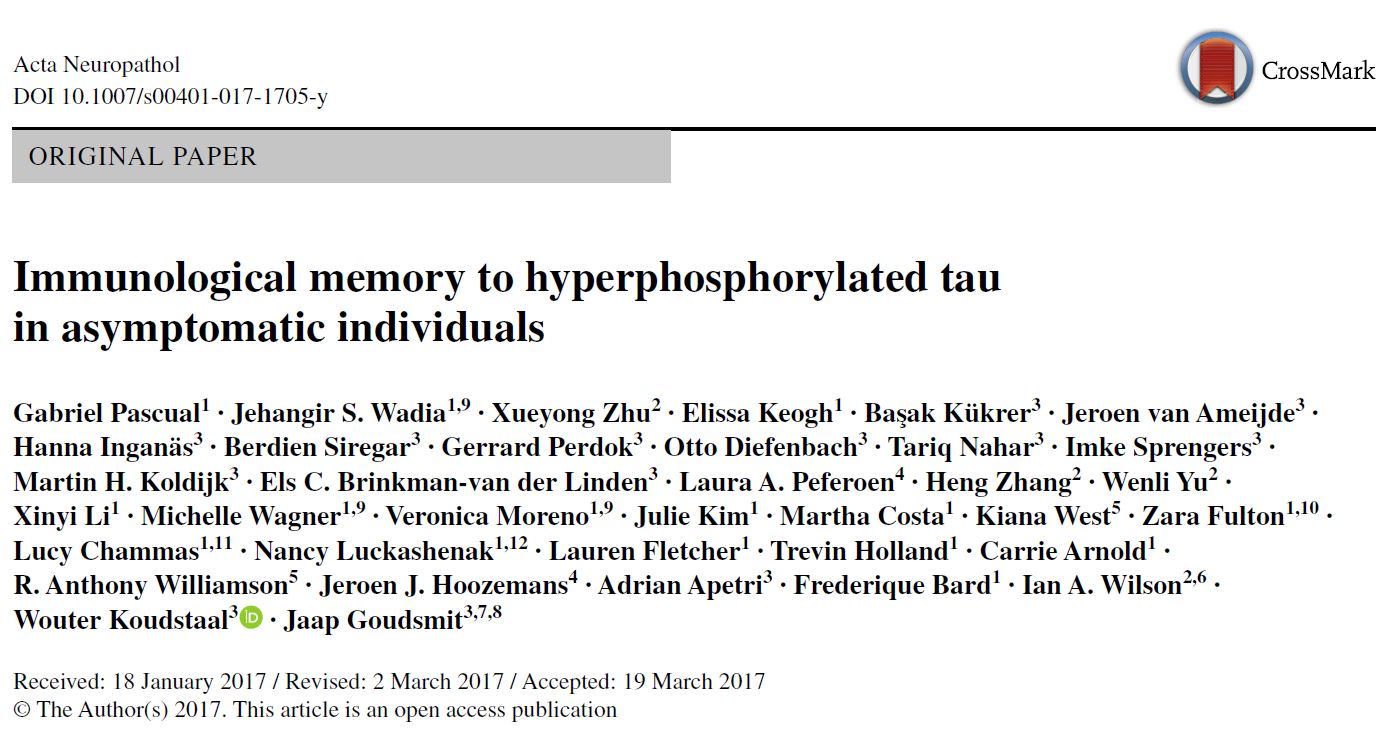 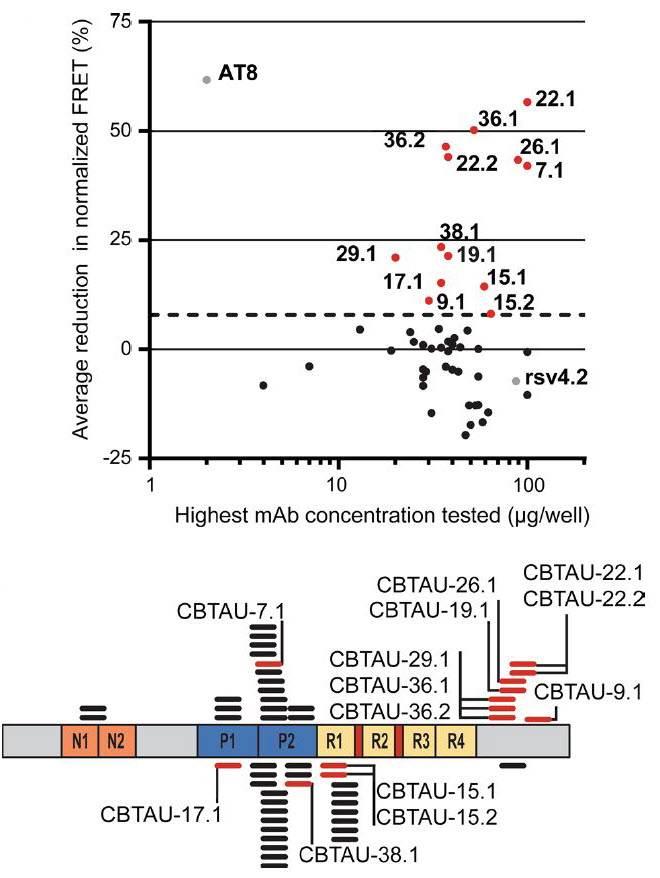 Several recent reports have described the presence of antibodies against AD-associated hyperphosphorylated forms of tau in serum of healthy individuals.

In Pascual 2017 study, 52 tau-binding antibodies were identified, corresponding to 35 unique clonal families: 41 of these antibodies recognize epitopes in the proline-rich and C-terminal domains, and binding of 26 of these antibodies is strictly phosphorylation dependent.
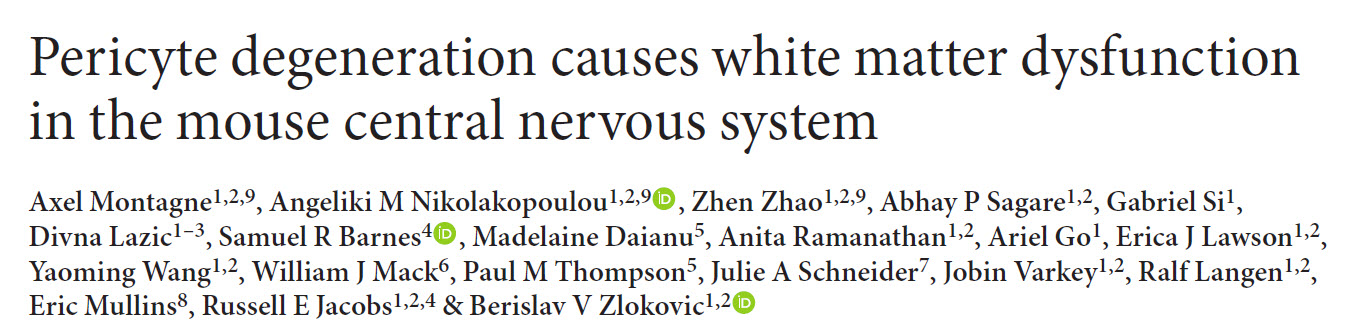 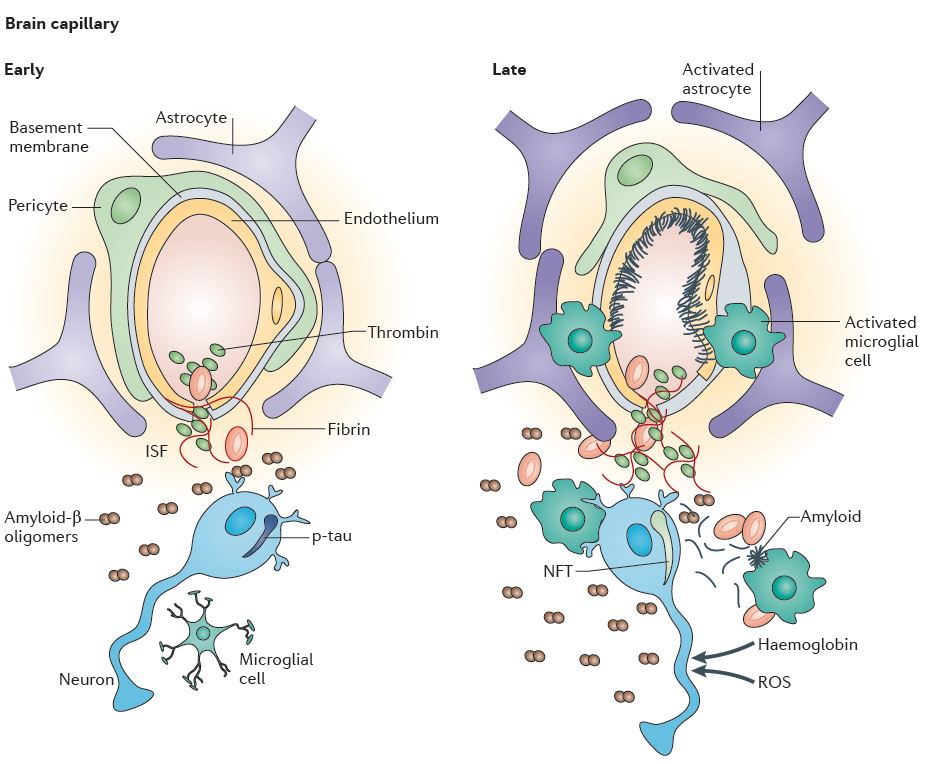 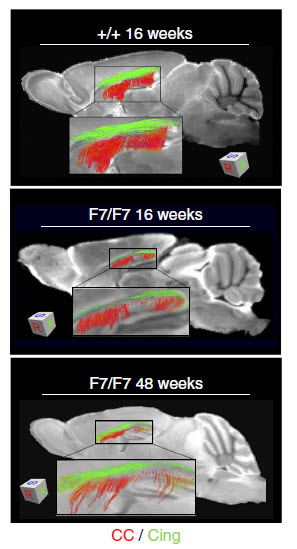 Zlokovic et al., Cell, 2008
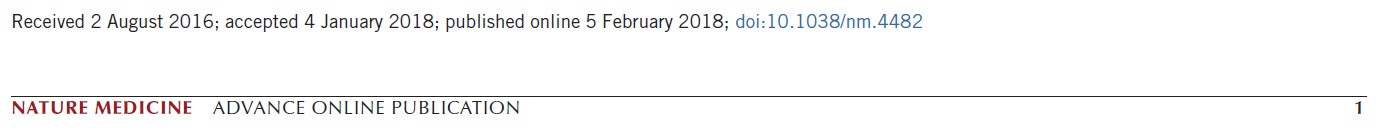 Reverzibilni uzroci demencije
kad nema B12 – B9 ostaje „zarobljen” („folate trap”)
najvažniji donor jednog atoma ugljika
metionin sintaza
CH3
Homocistein uzrokuje
oksid. stres,
cijepanje DNA, aktvaciju kaspaze-3, itd.

nakuplja se u cirkulaciji kad
postoji manjak
B6, B9 ili B12

in vitro direktno povećava fosforilaciju, cijepanje i oligomerizaciju tau proteina
serin
B6
piridoksin
glicin
riboflavin
donira jedan atom ugljika
dUMP  (deoksiuridin monofosfat --------- dTMP (deoksitimidin monofosfat)
                                                                           (za DNA nukleotid timidin)
B12 – metkobalamin (iz životinjskog mesa i iznutrica, bolje se apsorbira i ima dulju bioraspoloživost) / cijanokobalamin (sintetski – u većini vitaminskih pripravaka)
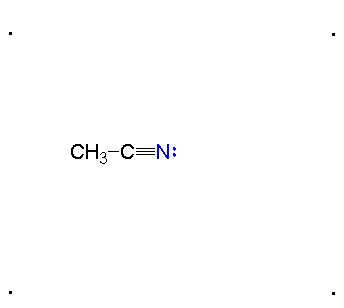 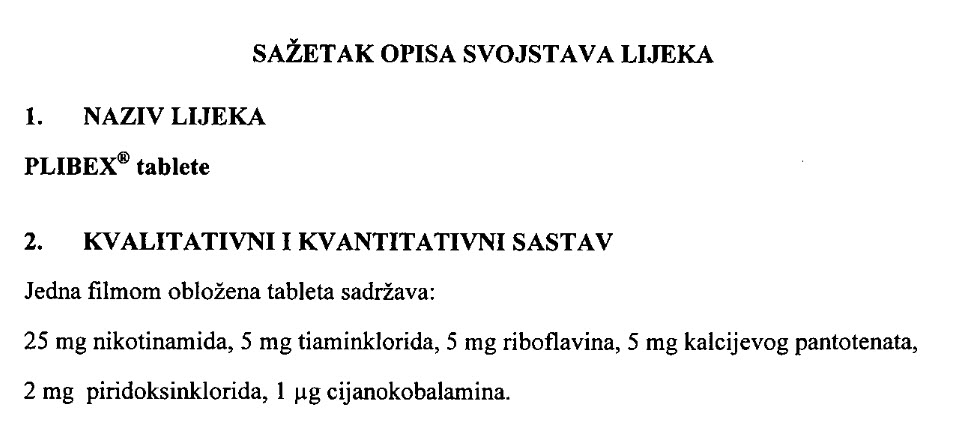 Rano otkrivanje uzroka demencije
Smisao ranog otkrivanja uzroka demencije jest u tome da se bolest zaustavi u što ranijem stadiju tj. prije nastupa nepopravljivih oštećenja mozga i posljedičnog gubitka mentalnih sposobnosti. Najprije treba isključiti reverzibilne uzroke demencije!

Najvažnija strategija za ostvarenje tog cilja je iznalaženje bioloških biljega (biomarkera) kojima bi se što ranije i pouzdanije otkrilo patološki proces, po mogućnosti i prije nastupa kliničkih simptoma i znakova bolesti (pretklinički/prodromalni stadij).

Da bi se neki biomarker odobrio za uporabu u kliničkoj praksi najprije mora proći postupak validacije kroz veći broj multicentričnih istraživanja na velikom broju ispitanika.
Uskoro će FDA gledati učinak liječenja Alzheimerove bolesti prema nalazu biomarkera, a ne prema kliničkom statusu:
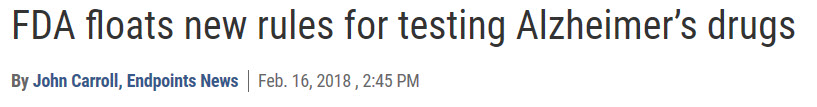 http://www.sciencemag.org/news/2018/02/fda-floats-new-rules-testing-alzheimers-drugs?utm_campaign=news_weekly_2018-02-16&et_rid=40182222&et_cid=1855583
Rano otkrivanje uzroka demencije
Smisao ranog otkrivanja uzroka demencije jest u tome da se bolest zaustavi u što ranijem stadiju tj. prije nastupa nepopravljivih oštećenja mozga i posljedičnog gubitka mentalnih sposobnosti. Najprije treba isključiti reverzibilne uzroke demencije!

Najvažnija strategija za ostvarenje tog cilja je iznalaženje bioloških biljega (biomarkera) kojima bi se što ranije i pouzdanije otkrilo patološki proces, po mogućnosti i prije nastupa kliničkih simptoma i znakova bolesti (pretklinički/prodromalni stadij).

Da bi se neki biomarker odobrio za uporabu u kliničkoj praksi najprije mora proći postupak validacije (osjetljivost, specifičnost, korelacija s napredovanjem bolesti) kroz veći broj multicentričnih istraživanja na velikom broju ispitanika.
Glavna obilježja svih bioloških biljega
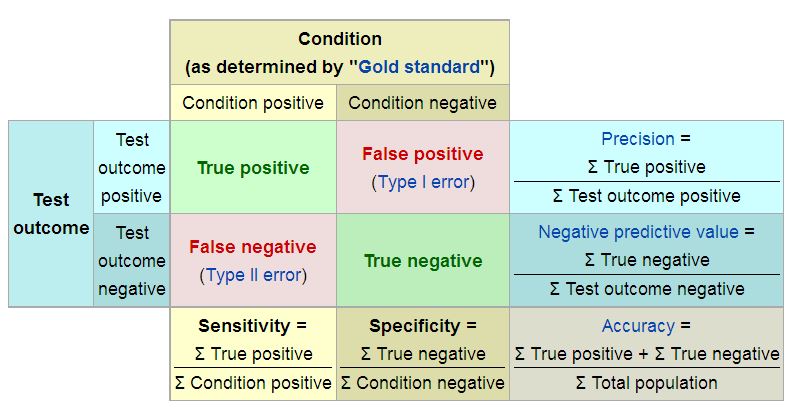 1 (Patološka) specifičnost




2 (Rana dijagnostička) osjetljivost






3 Korelacija s progresijom bolesti
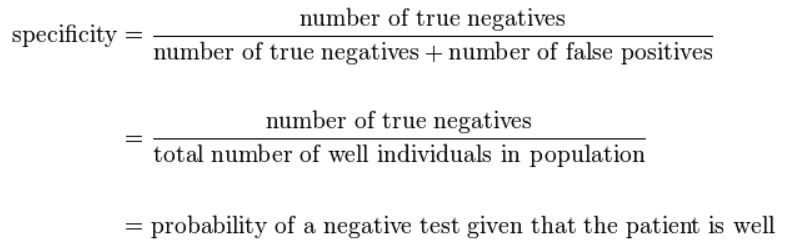 = da su negativni stvarno negativni
FPR=1-TPR=FP/N
Sensitivity = hit rate=TPR=TP/P=TP(TP+FN)
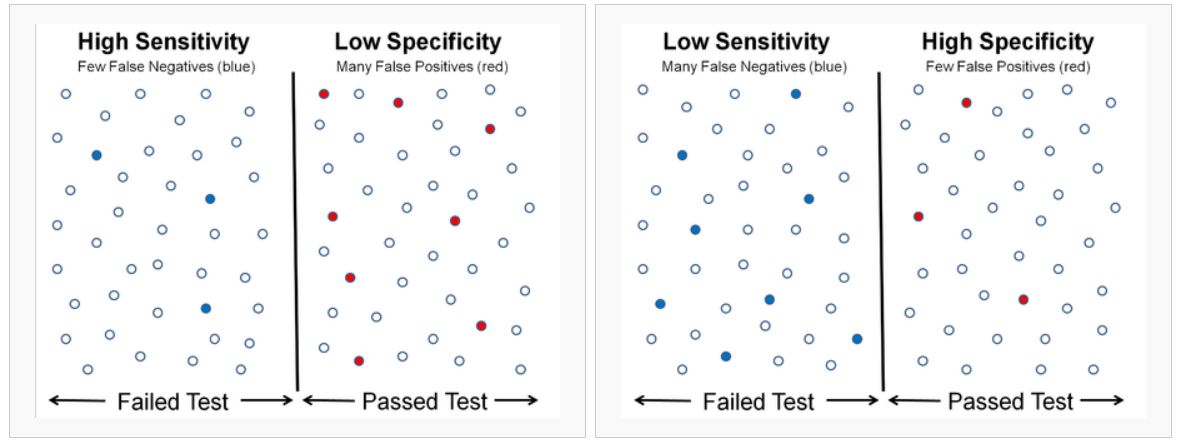 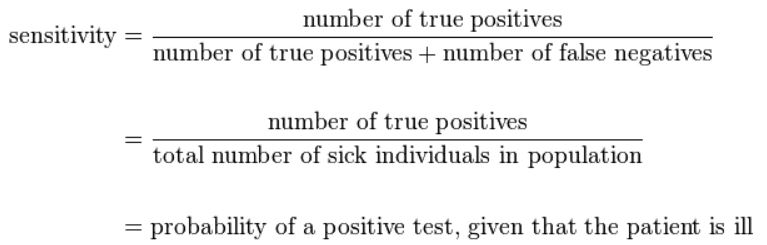 = da su pozitivni stvarno pozitivni
Specifičnost i osjetljivost nekog biljega ne mogu se promatrati odvojeno. Prema preporukama međunarodnih konzorcija „idealan” biološki biljeg bi trebao imati i specifičnost i osjetljivost veću od 85%.
Grafički prikaz klasifikacijske f-je biljega (međuodnosa specifičnosti i osjetljivosti)
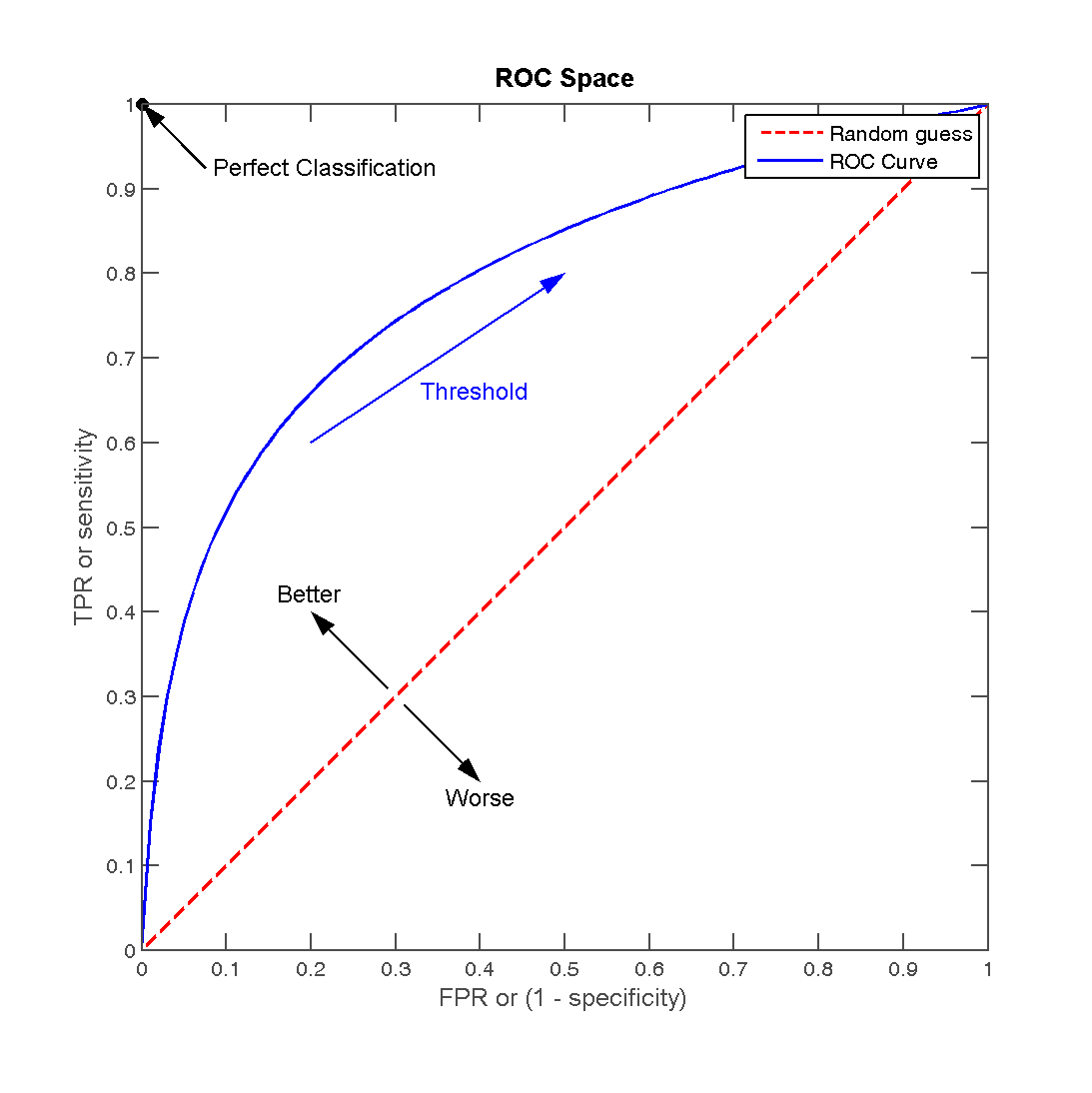 Točno klasificirani ispitanici
Svi negativni + lažno pozitivni ispitanici
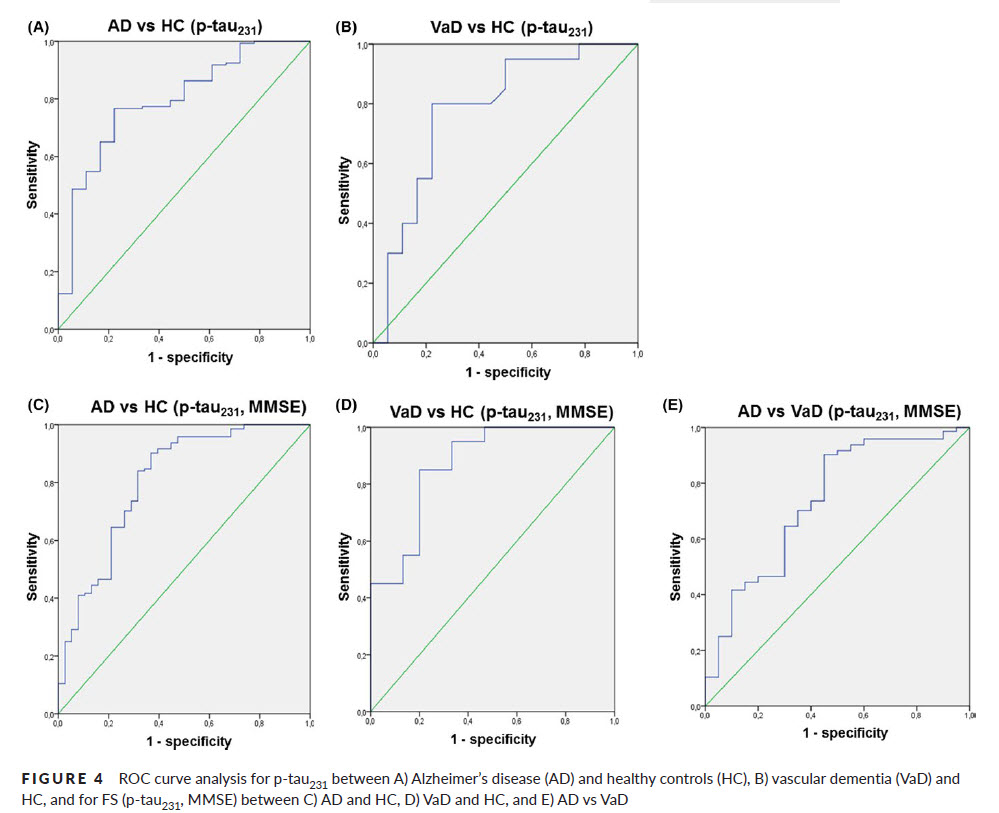 6 main biomarker approachesto the diagnosis and monitoring potential treatments of AD
behavioral assessment, including measurement of cognitive status using various neuropsychological scales (MMSE, ADAS-Cog, etc.)
changes in brain structure (mainly volume of the cerebral cortex, particularly entorhinal cortex and hippocampus)
alterations in brain’s functional (fMRI) and structural (DTI) connectivity,  and metabolism (FDG-PET) most notably within the default mode network
measurement of β-amyloid load within the brain (PIB-PET), and of neurofibrillary tangles (FDDNP-PET)
CSF biomarker profiles (the three main CSF biomarkers of AD being β-amyloid, total tau, and phosphorylated forms of tau proteins)
(post-mortem confirmation of characteristic AD histopathology).
Conclusions on 6 main approachesfor diagnosing and monitoring potential treatments of AD
123  	behavioral assessment, including measurement of cognitive status using various neuropsychological scales (MMSE, ADAS-Cog, etc.)
123 	changes in brain structure (mainly volume of the cerebral cortex, particularly entorhinal cortex and hippocampus)
123  	alterations in brain’s functional (fMRI) and structural (DTI) connectivity,  and metabolism (FDG-PET) most notably within the default mode network
123   	measurement of β-amyloid load within the brain (PIB-PET)
	(FDDNP-PET - not enough data for firm conclusions)
123 	CSF biomarker profiles (the three main CSF biomarkers of AD being β-amyloid, total tau, and phosphorylated forms of tau proteins)
123	post-mortem confirmation of characteristic AD histopathology.
Conclusions on 6 main approachesfor diagnosing and monitoring potential treatments of AD
123  	behavioral assessment, including measurement of cognitive status using various neuropsychological scales (MMSE, ADAS-Cog, etc.)
123 	changes in brain structure (mainly volume of the cerebral cortex, particularly entorhinal cortex and hippocampus)
123  	alterations in brain’s functional (fMRI) and structural (DTI) connectivity,  and metabolism (FDG-PET) most notably within the default mode network
123   	measurement of β-amyloid load within the brain (PIB-PET)
	(FDDNP-PET - not enough data for firm conclusions)
123 	CSF biomarker profiles (the three main CSF biomarkers of AD being β-amyloid, total tau, and phosphorylated forms of tau proteins)
123	post-mortem confirmation of characteristic AD histopathology.
Zaključak: Biomarkere treba kombinirati!
Likvorski biomarkeri u dijagnostici NDD
Konačno biološki biljegAlzheimerove bolesti u plazmi?
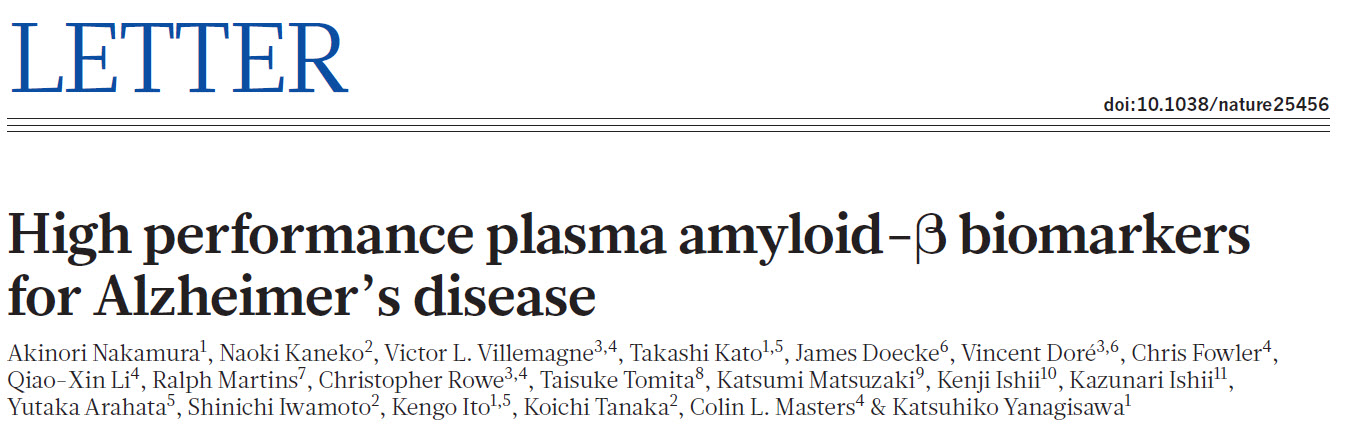 POSEBNOST: the Japanese National Center for Geriatrics and Gerontology (NCGG) (121 samples), and was externally validated using an independent data set derived from the Australian Imaging, Biomarker and Lifestyle Study of Ageing (AIBL) cohort (252 samples)
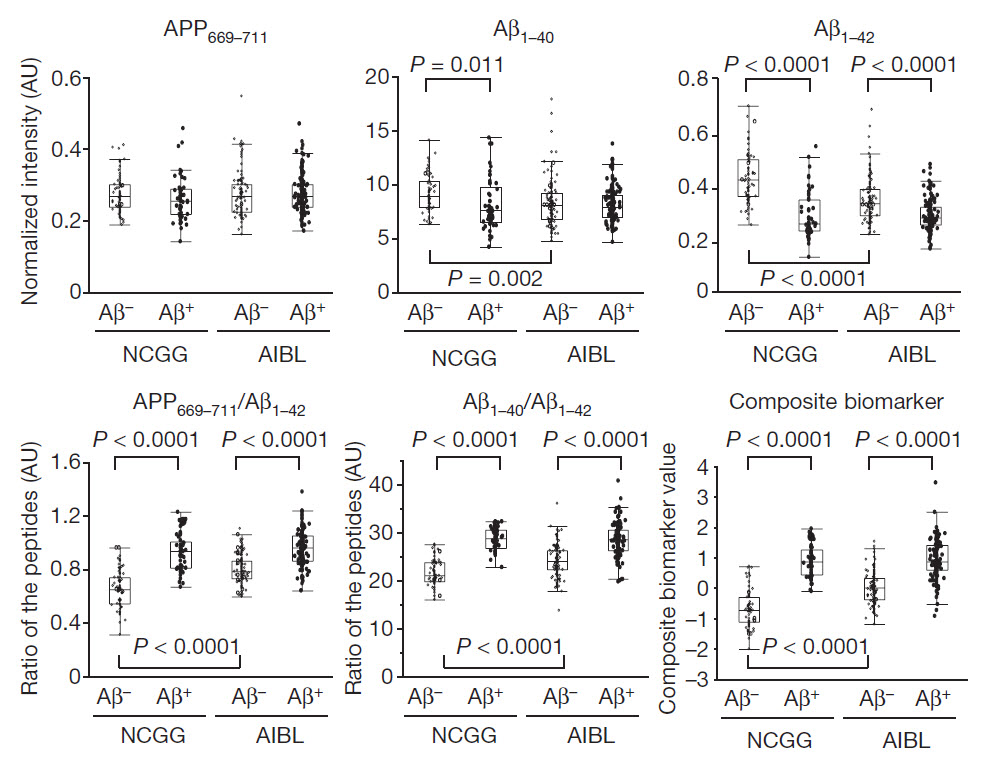 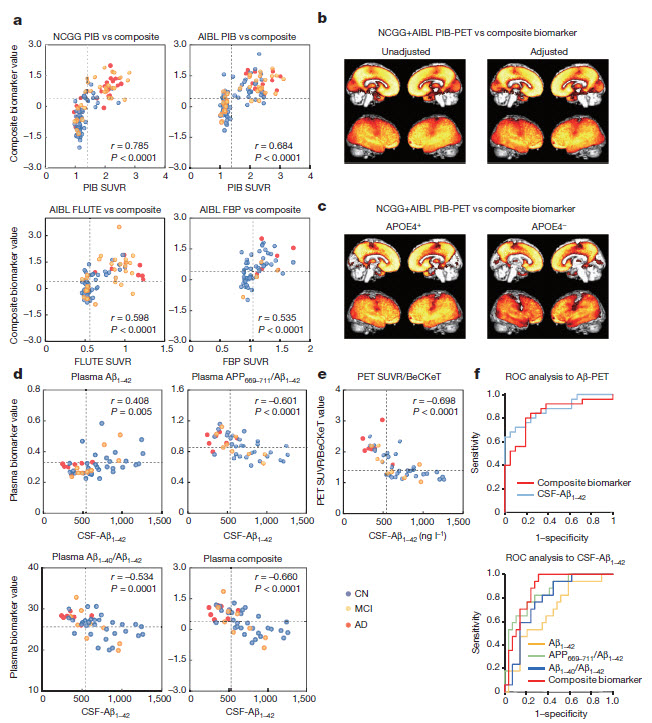 Plasma biomarkers significantly correlated with brain Aβ burden and CSF-Aβ1–42 levels
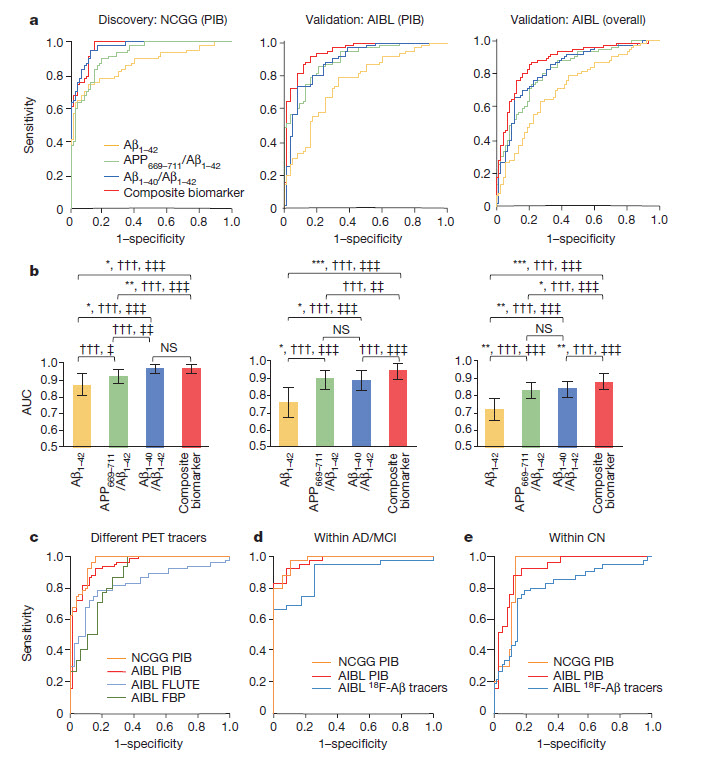 Hvala na pažnji!
The European Union through the
European Regional Development Fund, Operational Programme Competitiveness and Cohesion, grant agreement no. KK.01.1.1.01.0007, CoRE – Neuro
Hrvatska zaklada za znanost

Projekt IP-2014-09-9730 (2015-2019)

Hiperfosforilacija, agregacija i transsinaptički prijenos
tau proteina u Alzheimerovoj bolesti: analiza cerebrospinalne tekućine i ispitivanje potencijalnih neuroprotektivnih spojeva
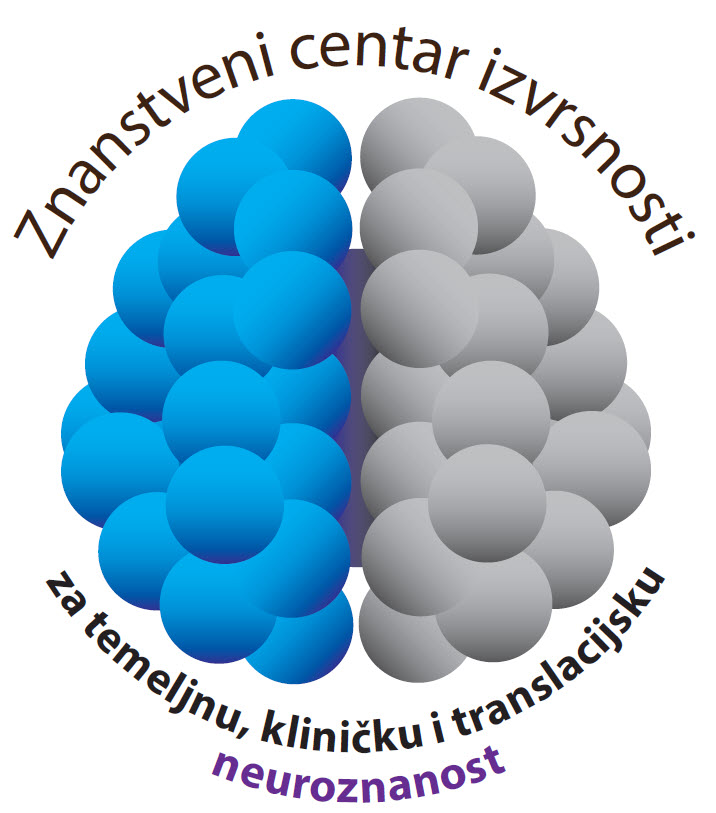 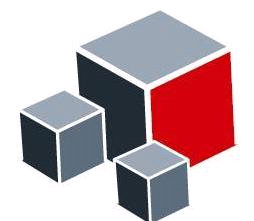 Croatian Science Foundation